BCIC Meeting
February 2015
Welcome
Introductions
Overview of Agenda Biggies:
Updates
Standards
Mental Health
Update and News
February 2015
SED Updates
Accountability
NCLB v. ESSA
“Catching” more districts
Department Updates
CI&A General
Resources!  Keeping the conversation going regarding Response to Intervention, clarity on standards, formative assessments---- it is about student learning--- there are two texts to distribute 
Schedules for remainder of school year are just about done--- (Feb 1 is the target)
Please don’t wait to submit requests for substitute reimbursement
CI&A: Leadership andTeacher Networks
Literacy Leadership Network-meeting is February 24.
Instructional Coaches the next meeting will be Feb 10.
Social Studies Network session is February 25.   
Project Based Learning Regional Network will be March 31 .
ITD
Teacher Centers
Higher Education
CNY NYS ASCD
March 10 (West Genesee High School): Talking About Standards-Based Grading
May 11 (Laci’s Tapas Bar): Talking about CNY NYS ASCD
K-12 Counseling Plans
NYS Regulations have gone to public comment
Board of Regents in April?
Comprehensive developmental school counseling programs beginning in 2017-2018 (preK – 12)
Annual individual progress review plan
School counseling core curriculum instruction
Direct student services
Indirect student services
Agreement of duties between counselor and administrator
Data Analysis
Advisory Council
Counseling Updates
NYS School Counselor Regulations/ASCA Model Training for teams of Administrator/Lead Counselor from each district  March 8th
Clinically Rich Intensive Teachers Institute – TESOL (CR-ITI-TESOL)Opportunity
Guest:
Dr. Pat Russo
Co-Director  
CR-ITI-TESOL Program at SUNY Oswego
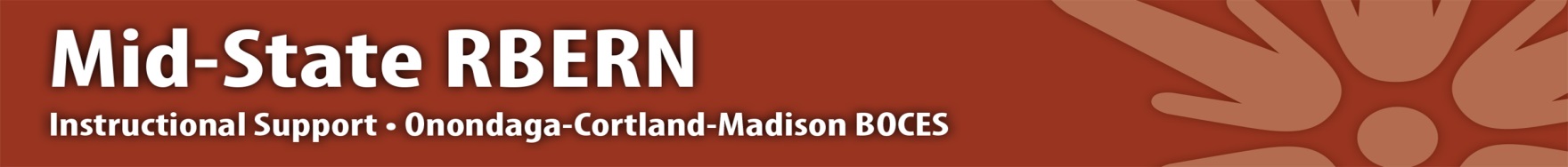 Purpose
To help ensure that school districts have enough trained and qualified faculty to meet the new, more stringent state requirements under Commissioner Regulations Part 154 to support ELs
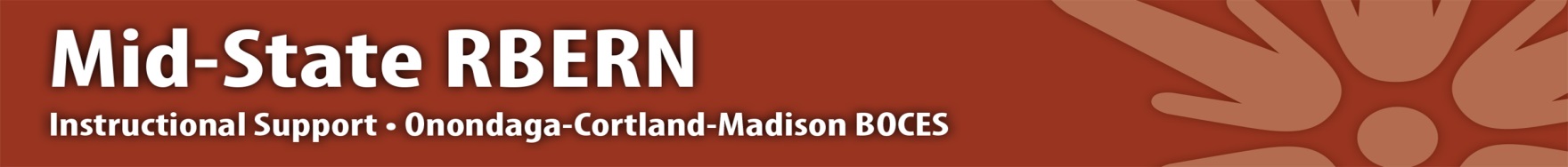 District Sharing
Sharing Schedule
February 4: Baldwinsville
March 3: Liverpool (ENL)
April 7: Chittenango
May 5: FM
June 2: ESM
Curriculum Process Overview
February, 4, 2016

Presented by Baldwinsville Learning Coaches
Tonya Buda, Julie Jones-Beckwith, Jessica Ancona, & Eric Ziegler
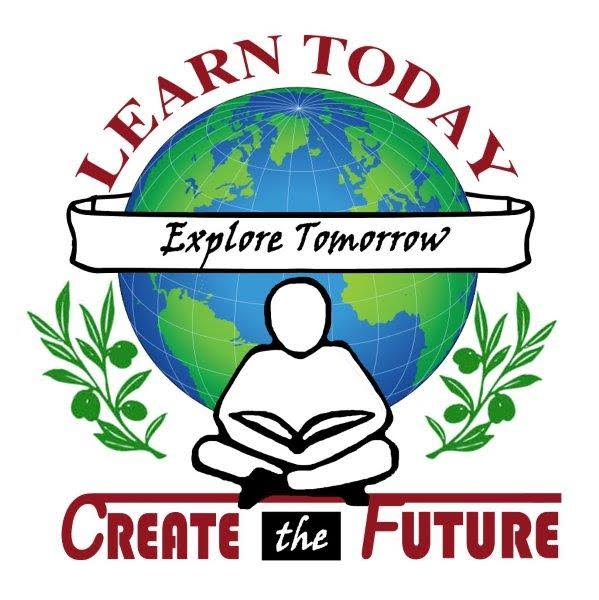 [Speaker Notes: Tonya]
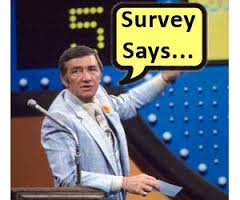 Survey Results vs Collective Goal
Current Reality
Collective Goal
Some subjects not addressed in 
more than 5 years


Inconsistent Implementation



Materials and supplies driving instruction
ALL subject areas will be addressed this school year and in the upcoming summer. Work in ALL areas will be continued throughout next school year.
Grade levels will have a consistent curriculum that each teacher will implement within the same time frame
We will work to determine the “what” students need to know within each subject and grade. Materials and supplies are the “how” students will learn.
[Speaker Notes: TonyaTonya]
A Guaranteed and Viable Curriculum...
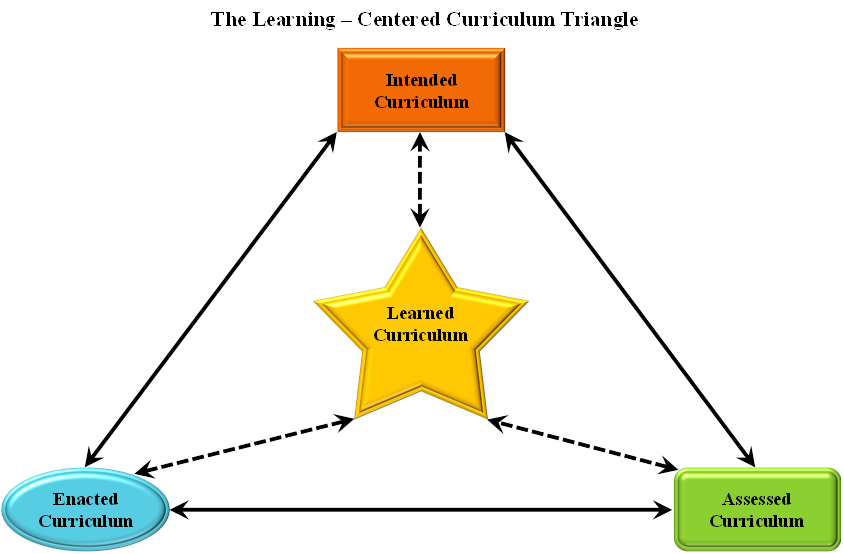 “ One of the most significant factors that impacts student achievement is that teachers commit to implementing a guaranteed and viable curriculum to ensure no matter who teaches a given class, the curriculum will address certain essential content.”
-Marzano, 2003
[Speaker Notes: Tonya
Only happens when teachers-who are called upon to deliver the curriculum-work collaboratively to:
Study the intended curriculum and agree on priorities within the curriculum.
Clarify how the curriculum translates into specific student knowledge and skills.
Establish pacing guidelines for delivering the curriculum.
Commit to one another that they will actually teach the curriculum.]
Program Committee & Curriculum Committee
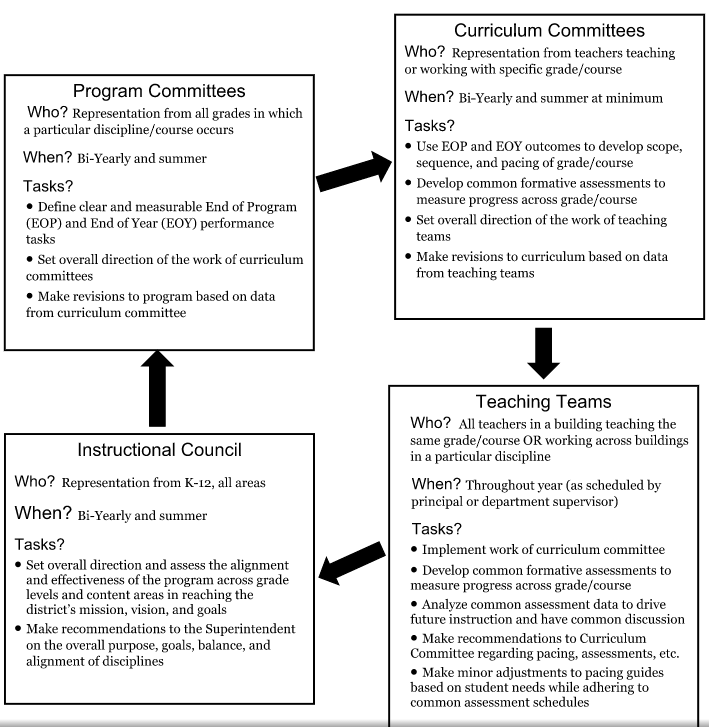 [Speaker Notes: Eric
Bville’s rationale is to have a district wide PLC where there is teacher input at all different levels and steps of the process. Also there is representation from different schools and different grade levels. Teacher input is valued all throughout this process.  (Eric)]
Collaborative Team Process
What we ARE asking you to do:
Work together to identify essential learning for ALL students.
Identify common window for administering common formative and summative assessments.
Analyze TEAM data to pinpoint objectives that either need to be covered more thoroughly or taught in a different way.
What we ARE NOT asking you to do:
Become “cookie-cutter” teachers.
Give up instructional decision-making in your classroom.
Follow a prescribed lesson plan.
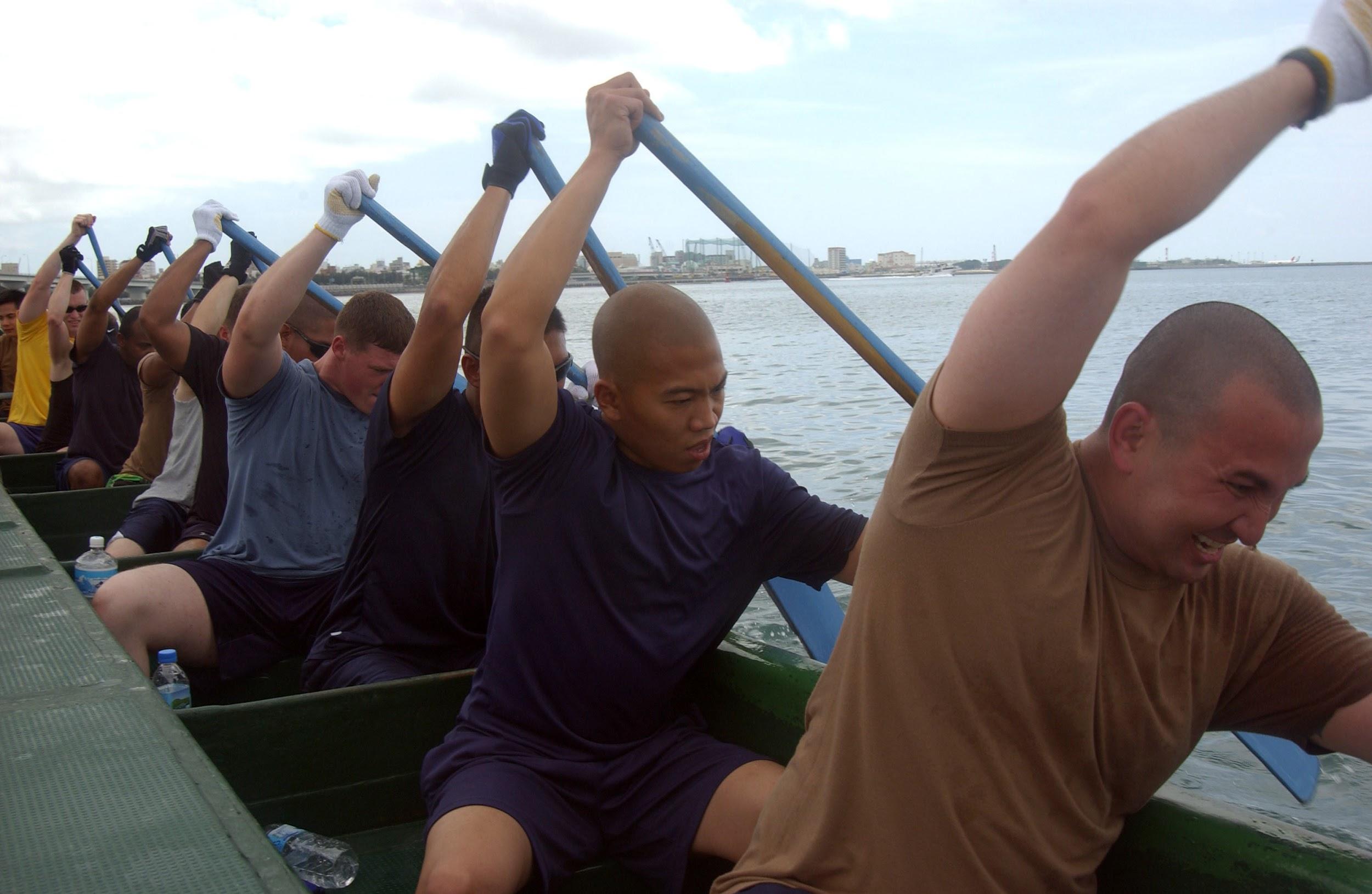 [Speaker Notes: Julie]
What did Program Committee do?
Prioritize Standards & Develop Performance Tasks
Each tasks has priority and supporting standards chosen that support the development of the task, in both reading and writing.
How is a priority standard chosen? 
Consider the task and what skills students need
Look at the standards to determine what matches the task
Analyze data to find support for the priorities
What are performance tasks in ELA? 
Narrative
Text Analysis
Opinion/ Argument
Research
What are the performance in SS?
Argument
Public Speaking
Evidence-Based Analysis
Research
Informed Decision Making
[Speaker Notes: Julie for SS/ Jessica ELA
SS- Examined exemplars, aligned standards the practices 


Greater clarity regarding the interpretation of standards
Greater consistency regarding the importance of different standards
Greater consistency in the amount of time devoted to different standards (common pacing)
Common outcomes and common pacing are essential prerequisites for a team to create common assessments and team interventions
Greater ownership of and commitment to standards
SS Progress
Program Committee has met three times so far
Built background knowledge with the C3 Framework (College, Career, and Civic Life), NYS SS Framework, CCLS (reading, writing, and literacy standards in History)
Prioritized SS practices at each grade level and studied the inquiry model
Identified and defined 5 performance tasks for K-12
Studied the NYS SS Framework to determine units according to the framework.
Aligned performance tasks and prioritized SS practices to units]
What will our units look like?
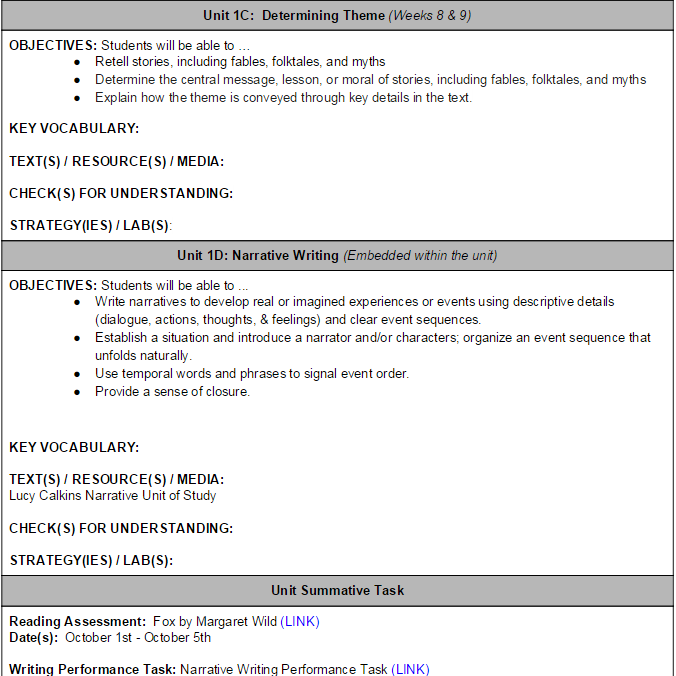 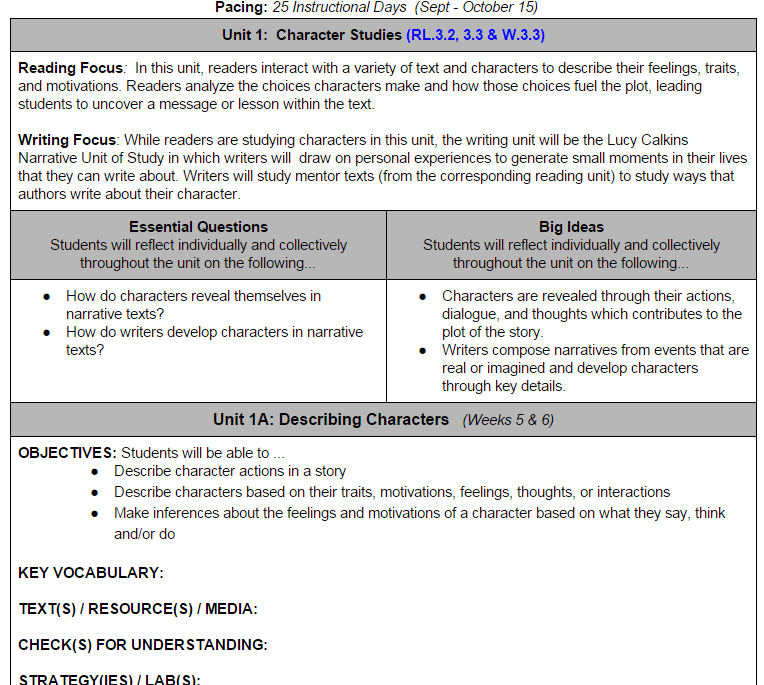 [Speaker Notes: Eric/ JessicaThese two pages are the required information in the curriculum]
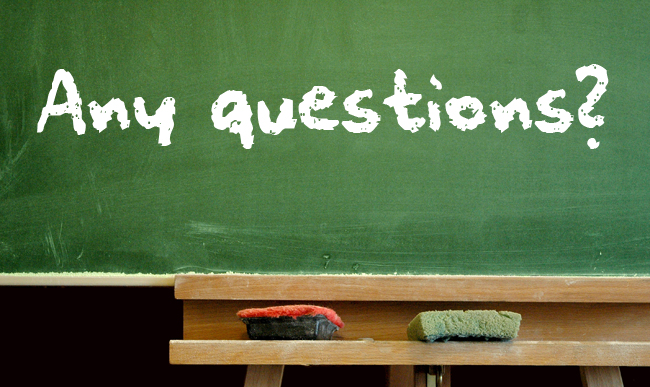 Standards
Curriculum Work
Social Studies- small core group is reporting this opportunity is beneficial.  February 23  is the next facilitated day (opportunities also March, April and May).
Summer Curriculum Work- Social Studies
Two strands:
9-12
K-4
July 18-21
Registration open!
Standards and  Instruction
Preparing and supporting learning for diverse students can be challenging!  Scaffolding for Student Outcomes: Meeting Diverse Needs  starts February 24. Educators will examine how standards-based education and differentiation work together to promote appropriately high levels of achievement for all students.  
Standards Based  Planning for the 21st Century - Instruction for All is a comprehensive course that is very well received and beneficial whether you are in your second year of teaching or 20th year!  The spring sessions begin March 4 and run for five sessions between then and June.
Regional Chart
Please update the regional chart:
Module choice
Commercial program implementation
Test choices

https://docs.google.com/spreadsheets/d/1HVCC4MaFiMr_aGRsO4iQhQ8_-UxDusiYUI6PB2SL_28/edit#gid=0
Literacy Interventions
Sonday One- underway
Sonday Two- coming
LLI- Continues with levels K-12 now!
Reading Recovery- is there interest in an initial class for 2016-17?
LETRS- Interest for 2016-17?  Cost if we have class of 15 is about $3900/teacher
Literacy Interventions
What Really Works for Struggling Learners
Suggest change to BCIC topic schedule to make March meeting 
Have summaries of some research (Allington’s updated) to share and review
Has RTI implications
Social Studies
Summer Curriculum Work :
Two strands:
9-12
K-4
July 18-21
Registration open soon
Draft NYSSLS Regional Feedback
Engaged in collegial discussions and collected feedback from over 100 people representing 31 districts
Points of debate and disagreement but there was overwhelming agreement in several areas
Filled out survey as OCM BOCES Science Coordinator
Composing a letter to SED that will be shared with selected individuals and groups
Includes feedback from our discussions
Feedback from faculty discussions at SU and Cortland
Regional Agreement AboutDraft NYSSLS
Questioning rationale and cohesiveness of PreK PEs
Questioning rationale for 14 added PEs and edits made to approximately 30 PEs
Grade specific PEs K-8
Addition of 14 PEs (6 of which are in HS PS)
Over crowding of MS and HS with additions
Subtraction through addition
Learning progression
People are excited about new standards and really want support to successfully implement
Time for elementary science
PD
Plans for Regional Support
November science conference- Building regional professional capital to support NYSSLS
Kick off to our next several years of work
Begin the process of developing a shared understanding of the NYSSLS and their relationship to changes in instruction, curriculum, and student learning
Partnering with higher education
Key notes and breakout sessions with leaders in the field of science education
Would like to have a district host the day
Need:
 Auditorium
Cafeteria 
Classrooms for breakout sections
A2
Is anyone thinking about A2 as a 1.5 year course because it seems to be so much?
Data
Assessment
3-8 Changes
Assessment Calendar(s)
Practice 3-8 items available soon (practice with the math tools)
2017 3-8 can be on-line for anyone who wants to use that format
Professional Practice
Project Based Learning-PBL 101
Upcoming sessions will begin March 1  and March 14  (almost full).
May 11 is the first day of the last PBL 101 for this school year.
There will be one summer session offered by OCM (separate from conference).
NEW-PBL Opportunities
March 7 will be PBL Educamp.

 Problem-Based Learning for Math and Science Teachers: May 2
Project Based Learning
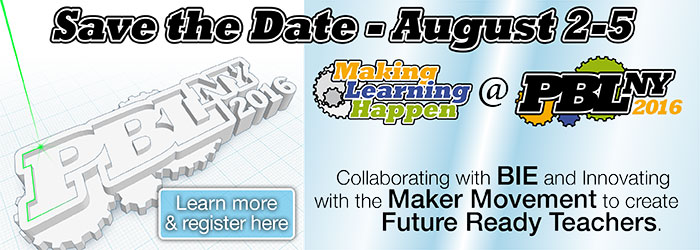 OPEN FOR REGISTRATION
Making Learning Happen PBL16 in collaboration with BIE
OnCenter, Syracuse
August 2-5, 2016 
Select strand: PBL 101 (BIE), Leadership (BIE), or Open Sessions.
Two keynotes daily!
Vendor exhibits
OCM BOCES component price is $525
Culture
Mental Health
Kathy Miller, Youth Development
Culture for Community of Learning
For educators implementing Responsive Classroom:  Join a two day advanced session on Effective Management February 25 and 26 
Spring Institute: The Responsive Classroom® Course  Dates for the Spring Institute are: May 25, 26 and June 2,3.
Responsive Classroom will also be offered during the summer.
Adaptive Schools
Developing Collaborative Groups Using the Adaptive Schools Framework
This workshop will prepare team members to build strong collaborative and caring work cultures focused on continuous school improvement. May 3,4, 24 and 25 are the dates for this school year.
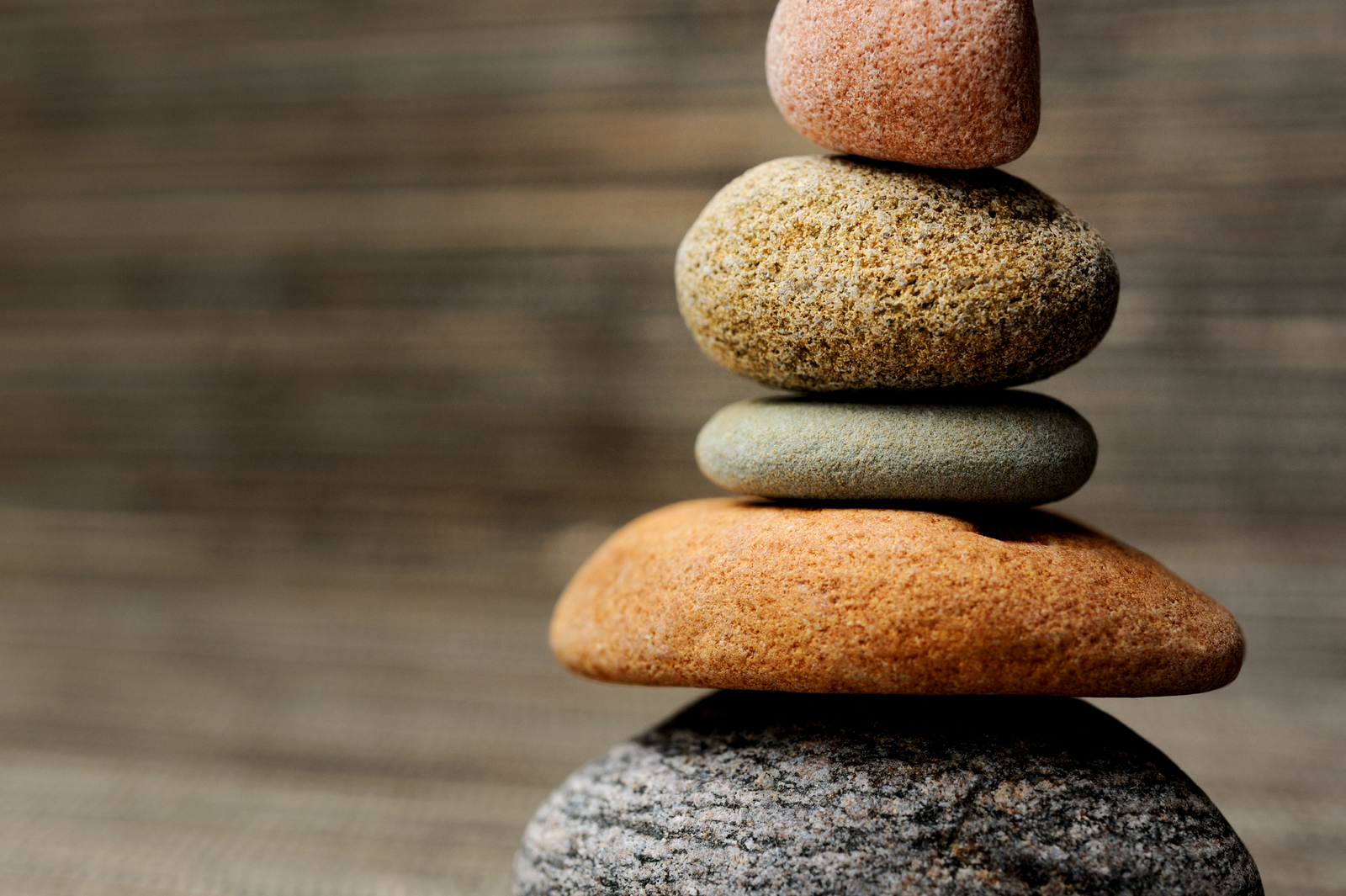 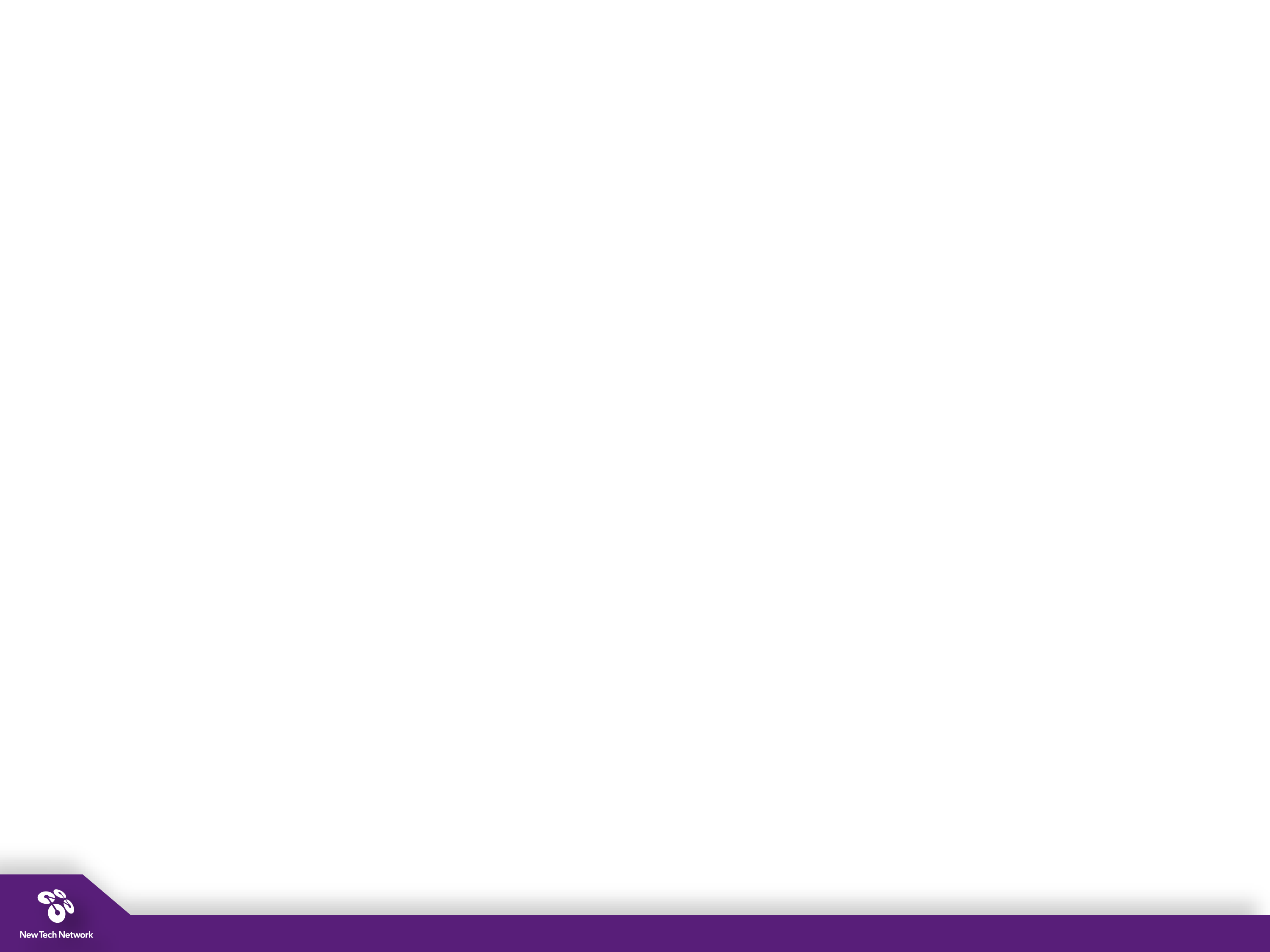 Hierarchy of Change
Student Achievement
Instruction & Assessment
Policies & Structure
Culture & Relationships
Purpose & Mission
[Speaker Notes: Remove gradient]
RTI at Work Institute?
Response to Intervention at Work Institute will be in Syracuse June 28-30, 2016.  This Solution Tree event will showcase application of PLC!  OCM BOCES has limited discounted seats available for this event.  ($489)
 Any seats still open February  15 will be open to districts outside of OCM region.
Solution Tree Videos
Any comments? Interest?
Suggestions for regional purchase?
Regional Vision
Planning
Poverty
Cortland area
Regional?
NEXT
BCIC Meeting
March 3, 2015
Rodax 8 Large Conference Room